Krunoslav Brzak
Izvori informacija i oblici signala
Analogni izvori informacija?
Kontinuirano generiraju vrijednosti u nekom vremenskom intervalu
Govor, zvuk, slika
Digitalni izvori informacija?
Generiraju diskretne vrijednosti
Tekst, brojevi
Analogni i diskretni signali
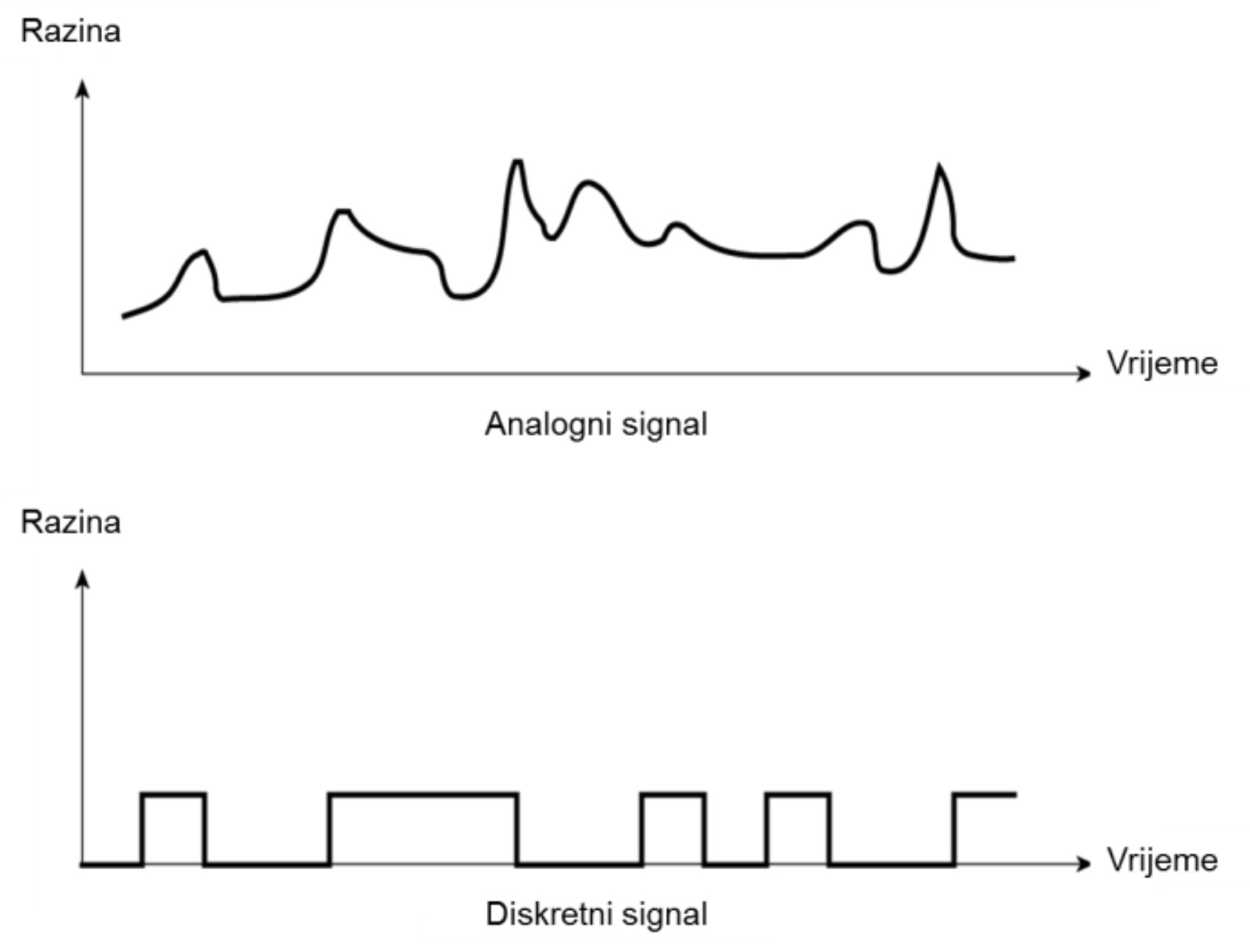 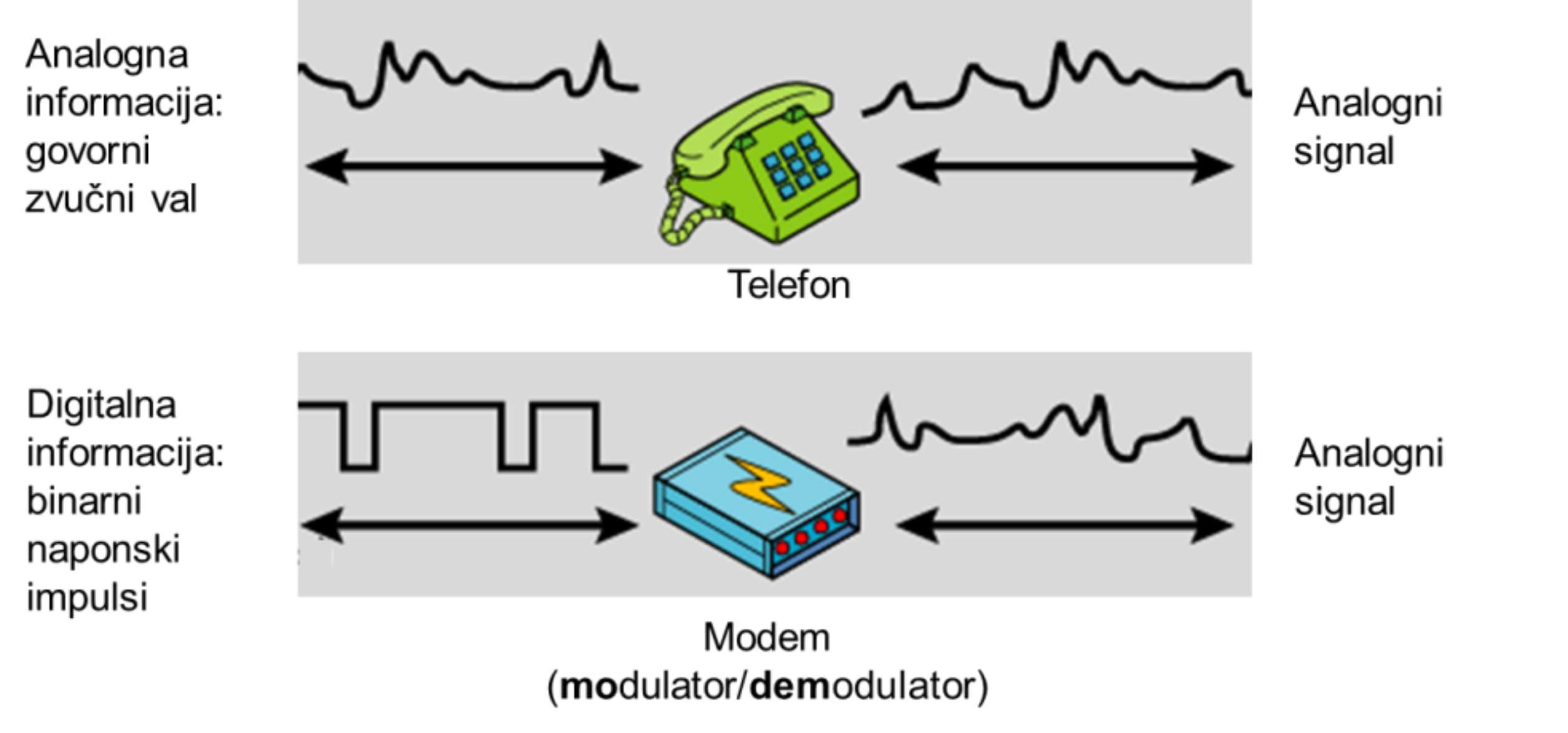 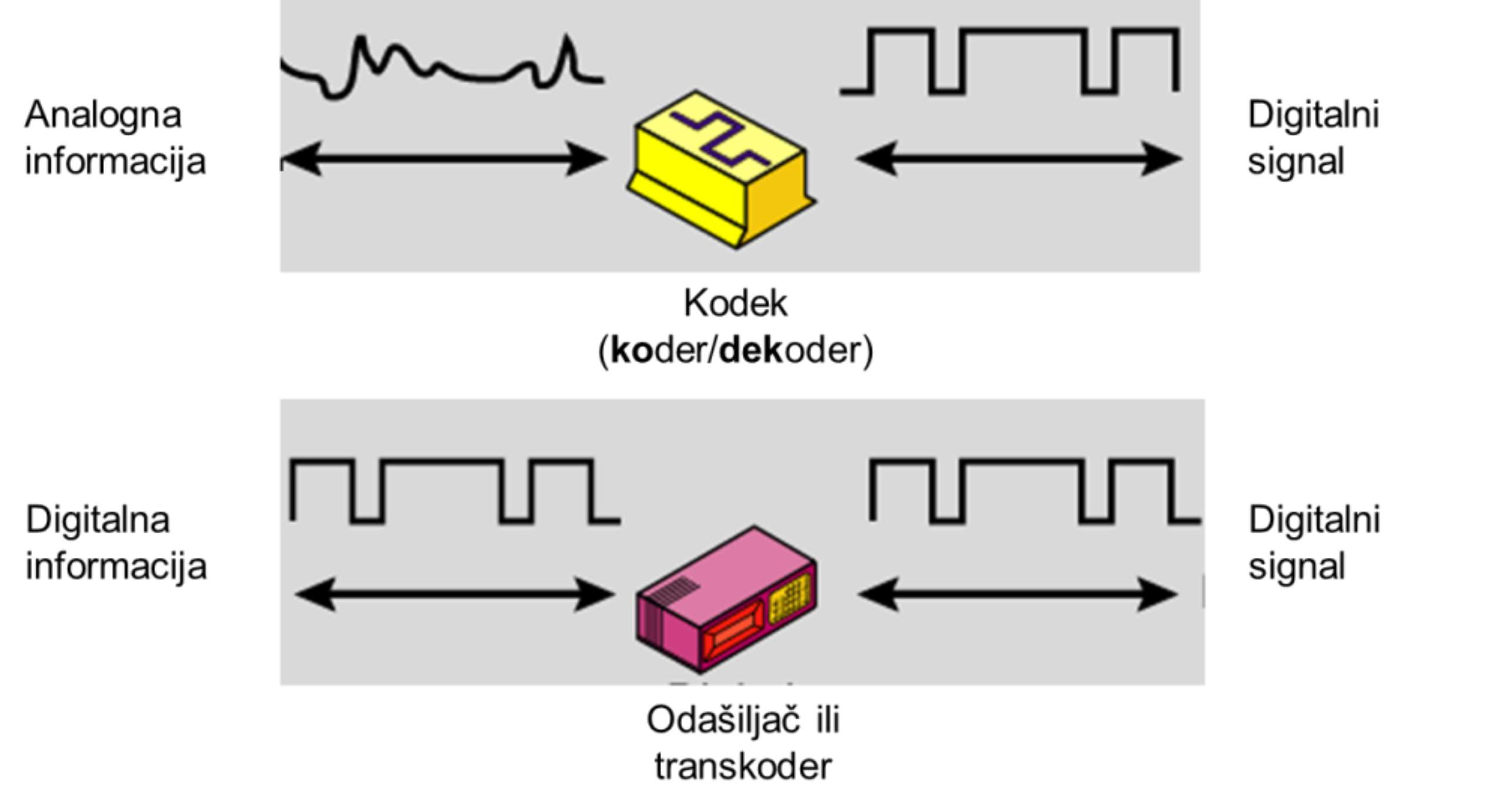 Pitanja?